Районный конкурс«Уши, ноги и хвосты»МБДОУ «Детский сад «Тополёк»Старшая группа«Ягодка»
Кара ЭвелинаМБДОУ «Детский сад «Тополёк»Старшая группа«Крошечка – Хаврошечка»краски.
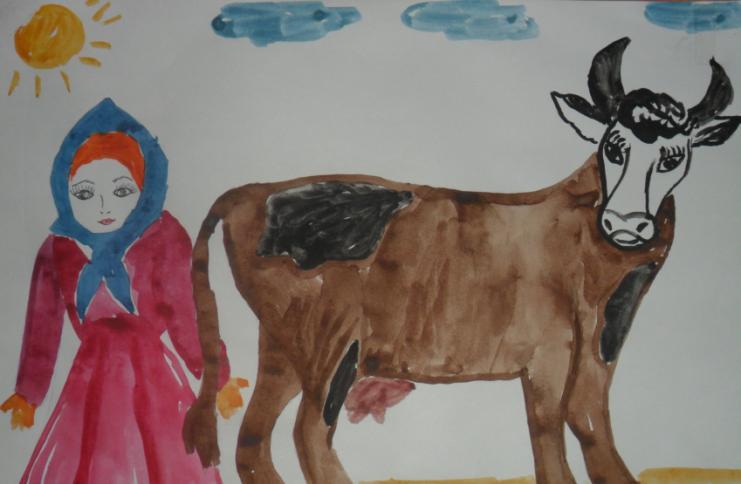 Братчикова СоняМБДОУ «Детский сад «Тополёк»Старшая группа«Золотая рыбка»цветные карандаши
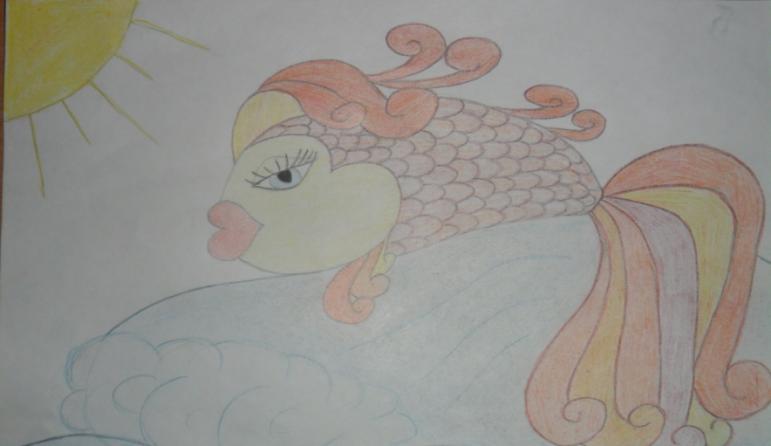 Баснукаев АдамМБДОУ «Детский сад «Тополёк»Старшая группа«Серебрянное копытце»цветные карандаши
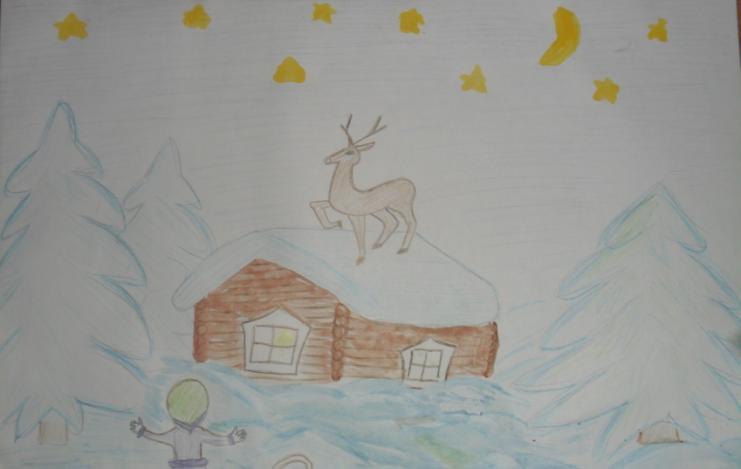 Скобелев ЯрославМБДОУ «Детский сад «Тополёк»Старшая группа«Конёк-Горбунок»фломастеры, карандаши
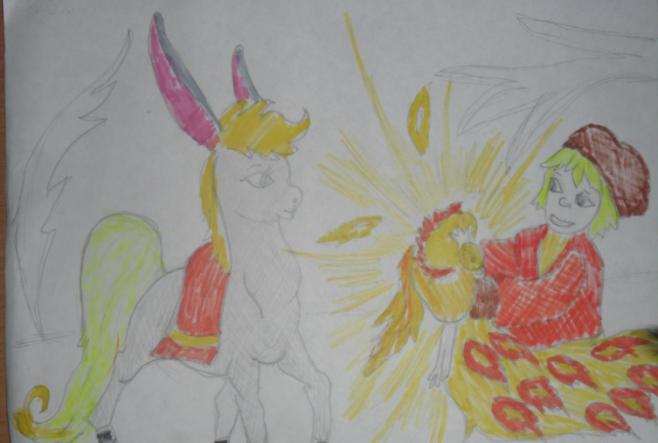 Шевцова ДарьяМБДОУ «Детский сад «Тополёк»Старшая группа«Царевна лягушка»цветные карандаши, фломастеры
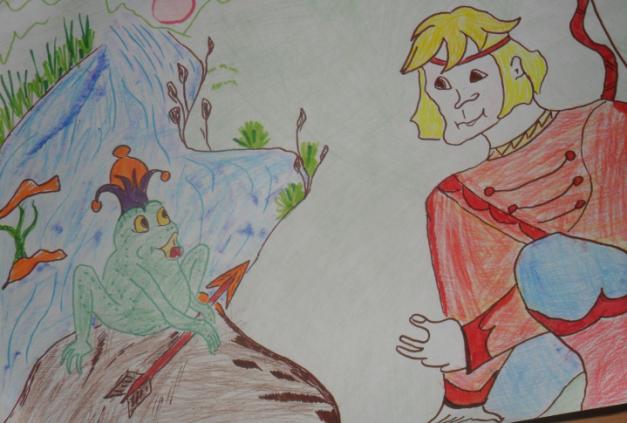 Герасимова ВикаМБДОУ «Детский сад «Тополёк»Старшая группа«Гуси лебеди»акварель
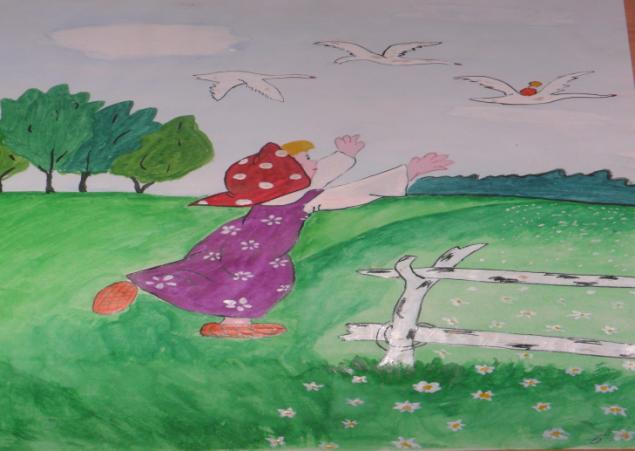 Шишикина КсенияМБДОУ «Детский сад «Тополёк»Старшая группа«Курочка ряба»фломастеры, цветные карандаши
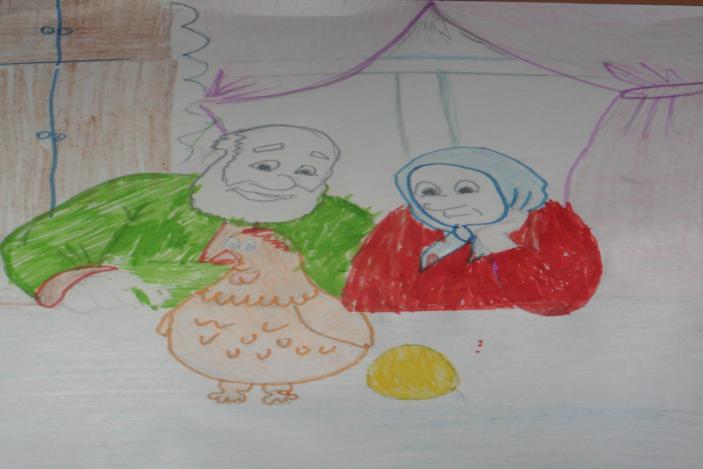 Евсеева СветаМБДОУ «Детский сад «Тополёк»Старшая группа«Конёк – Горбунок»акварель
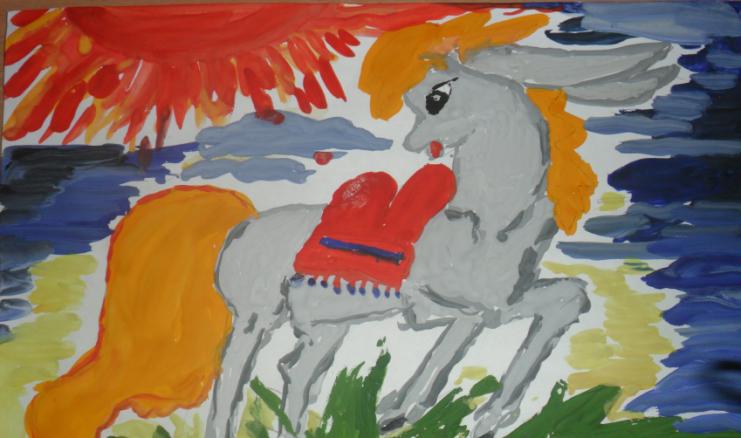 Ракович ЗахарМБДОУ «Детский сад «Тополёк»Старшая группа«Гуси –лебеди»акварель
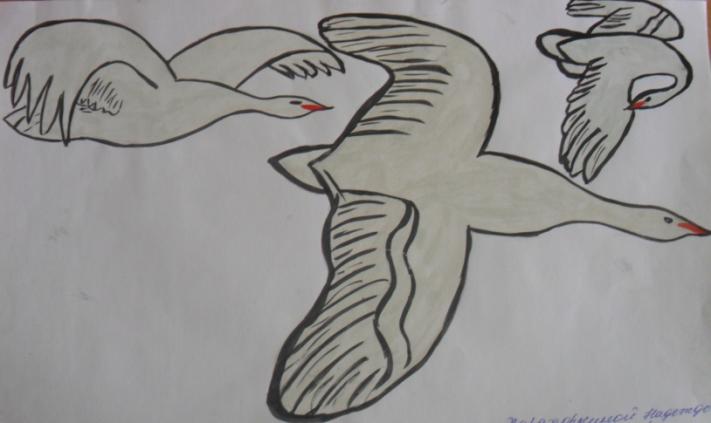 Спасибо за внимание